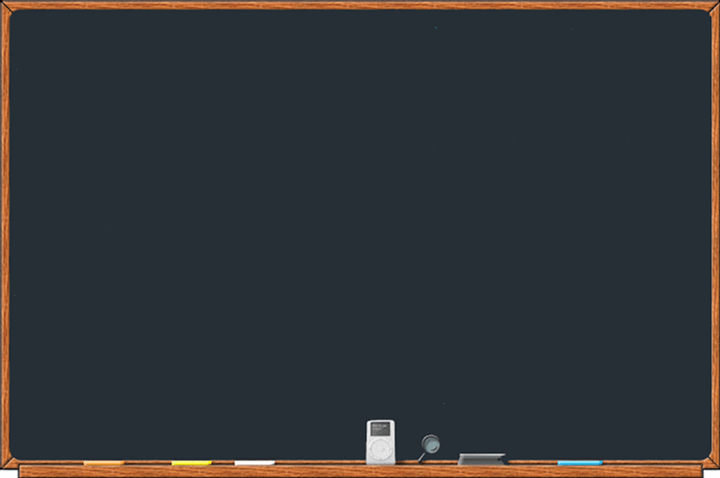 Meet the Teacher!
Ms McAlpine – P4A
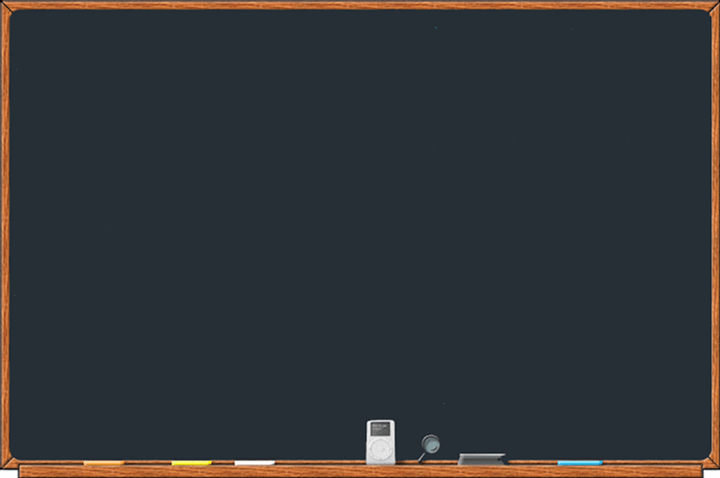 Ethos
Independent learners

		Self Reflection

		Resilience
		
		Growth Mindset

		Working together
Year Plan Interdisciplinary Learning
HWB: Ethos and Life of the School
Geography : Country comparison – Comparing India’s climate to Scotland
European day of languages 26/9
Outdoor learning

Scottish book week and book study
Christmas Fayre Enterprise

Scottish Focus: Cultural music 
History – Vikings
HWB: Relationships and parenthood focus
Geography: local area – Use of land	
Global Citizenship whole school focus 
Internet Safety Focus

Science/Eco: Outdoor learning
STEM focus week
HWB: Physical: Fitness week, Social and emotional: Transition/changes
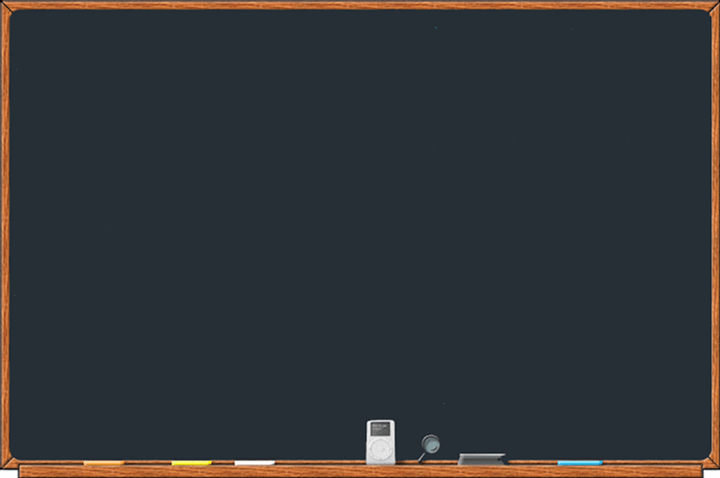 Specialist Subjects
	Science - Mrs Begarnie

	RME - Mrs Begarnie

	Music - Mrs Bain

	PE - Mrs Reid

         Support for Learning – Mrs Hogg

	Dance, drama and art  through IDL
This term we will be learning about our home environment, comparing this to New Zealand and Australia.
	We will be using the BFG as a stimulus.
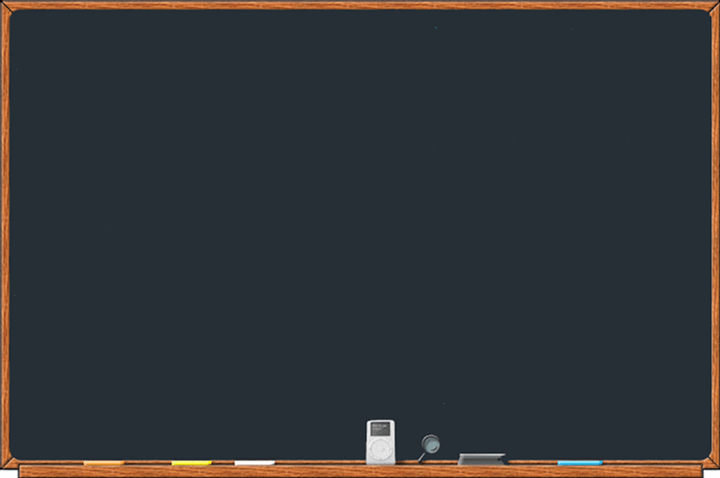 LiteracyWriting:
Joined handwriting

Editing - own work and peers

Poetry - Scotland and India.
		
Variety of genres using IDL: imaginative, recount, diary, letters, instructions, poetry

Features of writing e.g. similes and metaphors
		
Punctuation, adjectives, adverbs, connectives, openers,
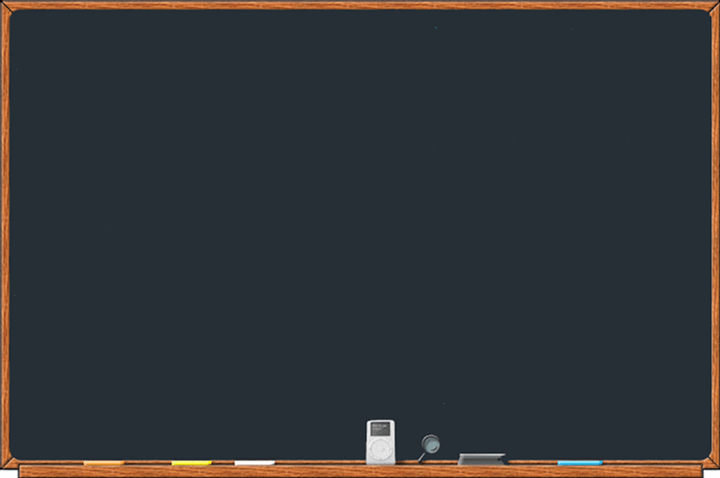 Reading
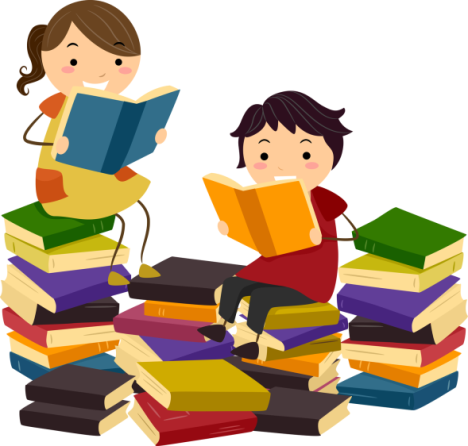 Guided reading sessions

	Discuss text features, use of language 
	
	Develop questioning skills
						
	Fluency, expression, understanding
	
	Encourage reading a wide range of texts
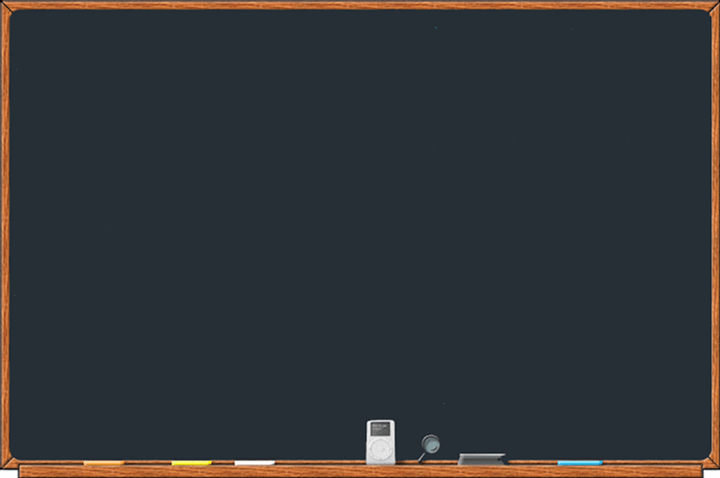 Listening and Talking: 

Getting to know you activities 
	
Listening skills – following instructions

Circle time activities

Listen to the ideas of others and respond appropriately

Group discussion share own ideas and opinions

Explain ideas and thoughts clearly 

Presenting - clear and appropriate tone

Develop fluency when reading aloud

French language and culture
Maths and Numeracy
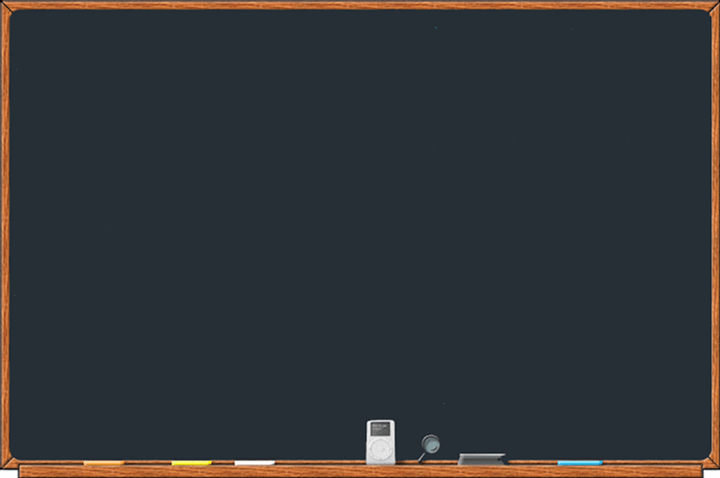 Symmetry
	
	Place Value 
		
	Formal Maths

	Mental Maths 

	Develop fluency with counting and number facts.
		
	Active learning, Strategies, Problem Solving

	Big Maths and CLIC
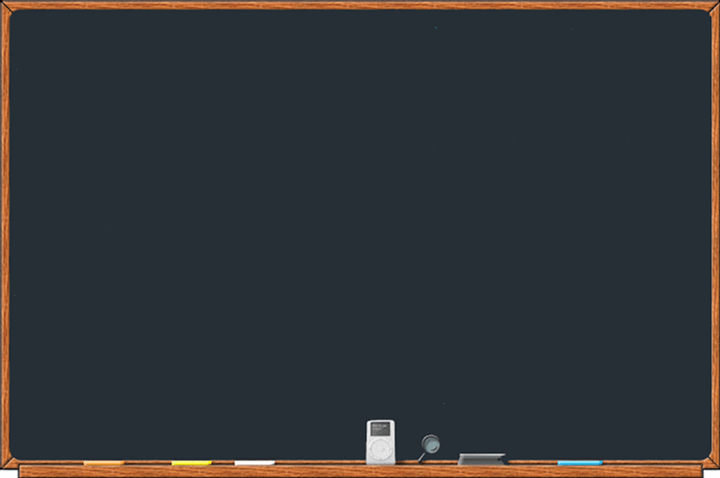 Home Learning
Home Learning tasks (reading spelling, maths) will be given out at the start of the week to be completed preferably by Friday.

Please encourage your child to be independent and develop a responsible attitude to managing their own home learning

Incomplete class work may be sent home for parent signature

Please let me know If you have any skills, experience, resources or contacts that would be useful to  share with the class to develop their learning
How You Can Help
Please label all clothing, lunch boxes and water bottles. Pupils may bring a water bottle – filled from home to start each day

Please inform the school office of any absences or appointments

Pupils should bring in their PE kit every day - T-shirt, socks, gym shoes/trainers and jumper (for winter)

Long hair should be tied back during PE

PE bags should be taken home at the end of  each term or weekly if required 

A waterproof jacket is always handy to let us go out even in wet weather




H
How to Help
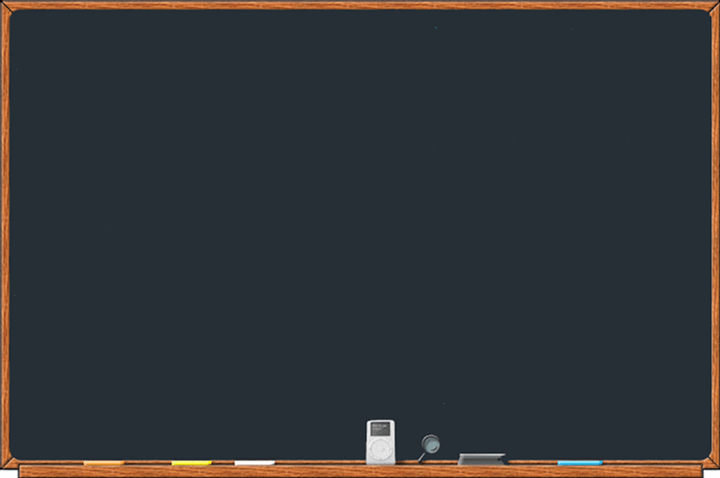 Communication and Behaviour
Dojo
Blog
Traffic Lights
Behaviour Charts
Meeting with Parent/carer

If you ever have any concerns or queries please contact me either through dojo or at the exit door. 

If you need more than a quick word, please arrange an appointment and I will be happy to meet with you after school. 

There is no need to wait till the next parents’ night. 

Mondays and Thursdays are usually the best days
Thank you for coming! 
Any questions?
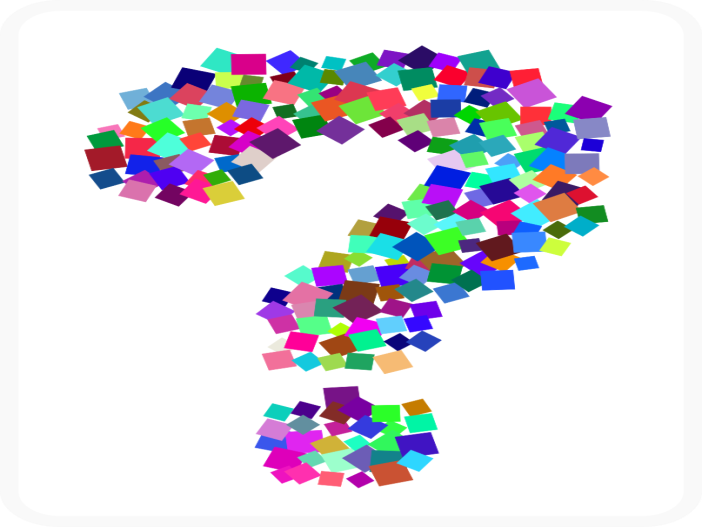